MATHEMATI CS



OER
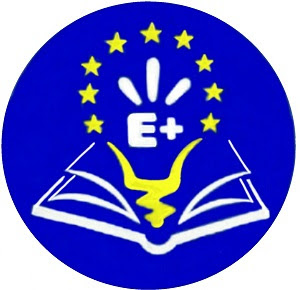 MATHISFUN.COM
MATH.COM
NUMBERPHILE
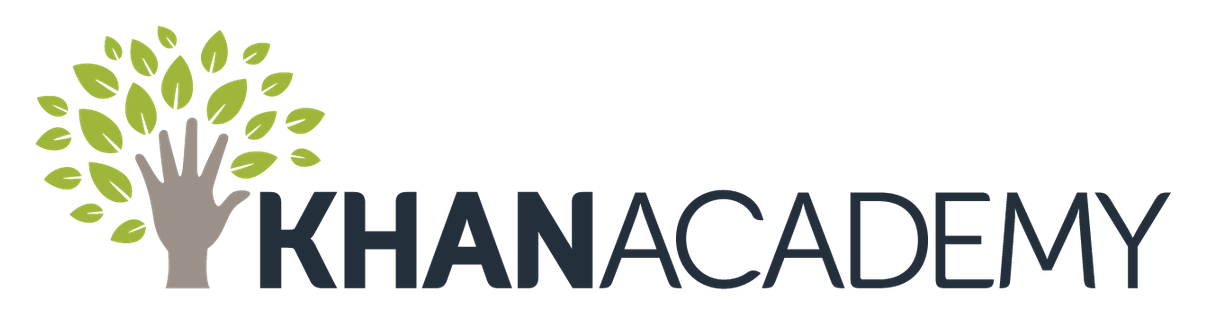 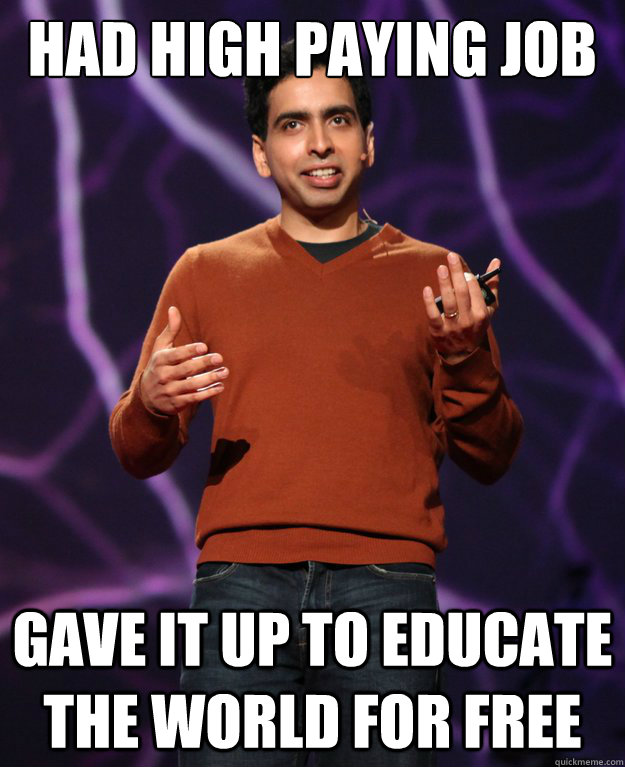 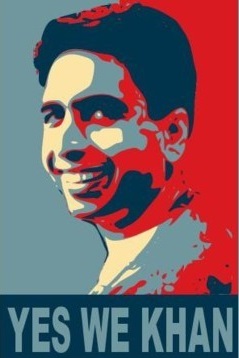 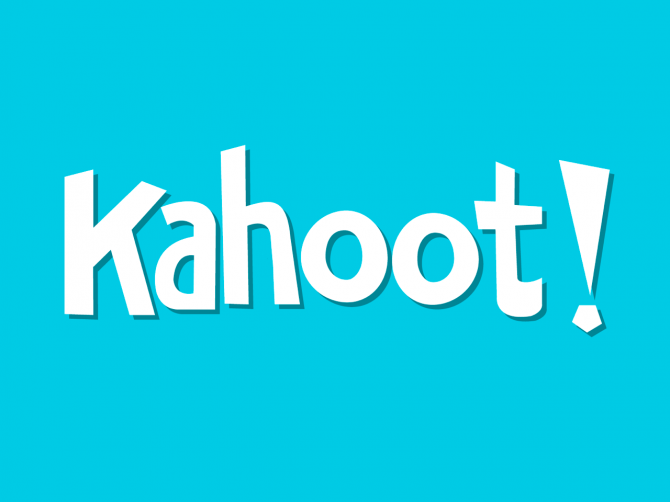 IS A WAY OF LEARNING MATH IN CLASS